Сьогодні
Прослухайте вірш та налаштуйтеся на роботу
30.11.2022
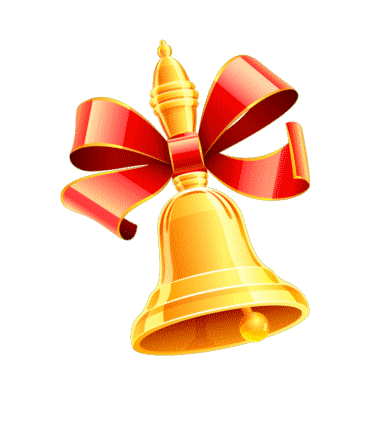 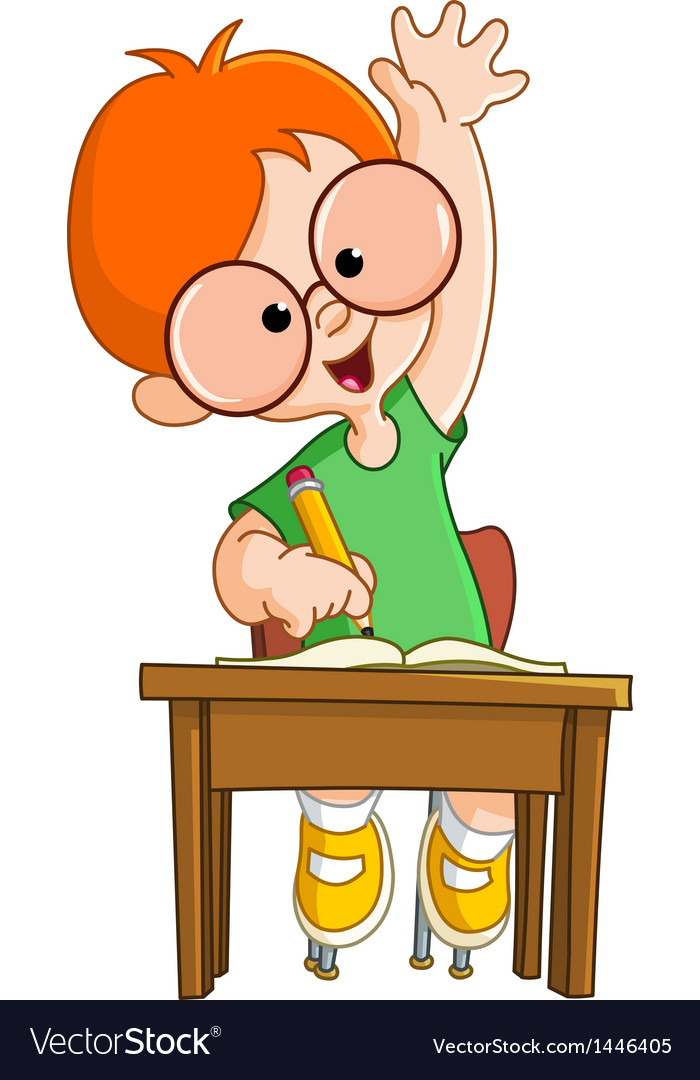 Ось дзвінок сигнал подав —
До роботи час настав.
Всі сідайте тихо, діти,
Домовляймось не шуміти,
На уроці не дрімати,
А старанно працювати.
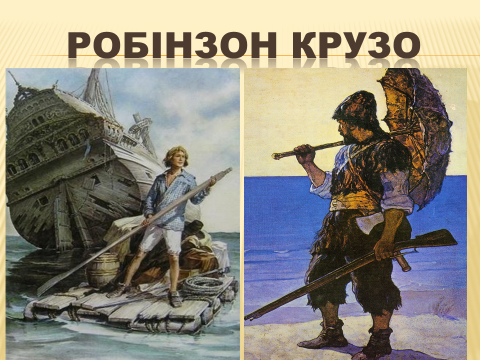 30.11.2022
Здоров'я, безпека та добробут
5 клас
Сьогодні
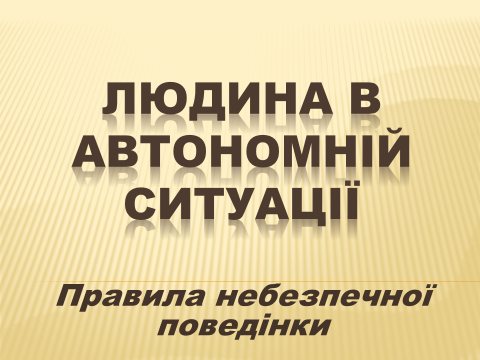 30.11.2022
Урок
№21
Автономія (від грецького слова, що означає «незалежність»)  — тут: здатність самостійно вирішувати певні завдання.
30.11.2022
Автономна ситуація
Ситуація,  в якій людина (або група людей) залишається наодинці і повинна вирішувати проблему виживання самостійно

Автономні ситуації
У природі          У населеному пункті
Заблукати в лісі             Опинитися під завалом
Заблукати в печері         Застрягнути в ліфті
У відкритому морі           У підземних 
                                           комунікаціях
У ліфті
Правила безпечної поведінки
1. НЕ втрачати надію, не впадати в паніку.
2. НЕ намагатися вийти самостійно.
3. НЕ користуватися сірниками.
4. Зв'язатися з диспетчером.
5.Стукати і кликати на допомогу.
Під завалом
Правила безпечної поведінки
1.НЕ втрачати надію, НЕ впадати в відчай.

2.Створити вільний простір, влаштуватися якомога зручніше.

3.Постійно подавати сигнали (стукати)
У підземних комунікаціях, печерах
Правила безпечної поведінки
1.НЕ заходь до печер…
2.НЕ втрачай надію.
2.Негайно зупинись! 
3.Стій на місті, чекай на допомогу
4.Постійно подавай сигнали
5.У разі руху, роби замітки.
У лісі
1. НЕ втрачайте надію
2. Шукайте стежку, шосе, річку, споруди, і т.д. (лісова дорога завжди виводить до житла)
3. Прислухайся (звуки двигуна, гавкіт, рух поїзда і т.д.)
4. Якщо не знайшли орієнтирів, залізайте на дерево.
5. Збирайте воду, бережіть їжу.
6.Для ночівлі обирайте сухе місце, утеплюйте його.
У морі
Правила безпечної поведінки

1.НЕ втрачайте надію
2.Охолоджуйте голову
3.Подавайте сигнали
4.Не пийте солону воду
Сьогодні
Розглянь схему. Які автономні ситуації можуть виникати в населеному пункті? Наведи відомі тобі приклади таких ситуацій. Які відчуття охоплюють людину, коли вона залишається в небезпеці на самоті?
30.11.2022
АВТОНОМНА
СИТУАЦІЯ В МІСТІ
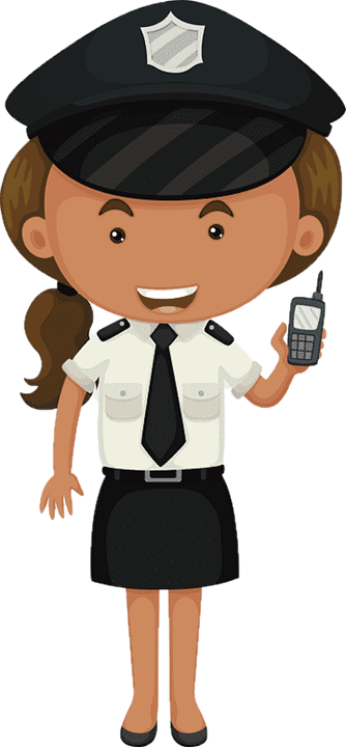 Заблукали
в катакомбах
Застрягли
в ліфті
Опинилися
в завалі
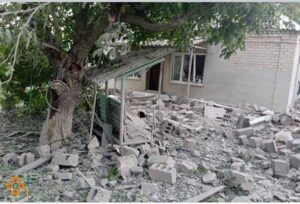 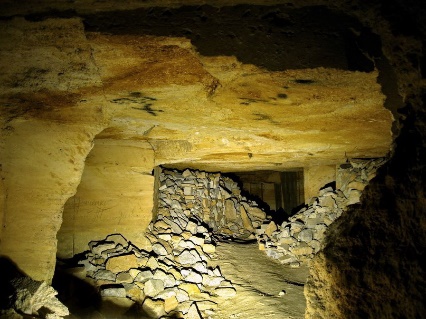 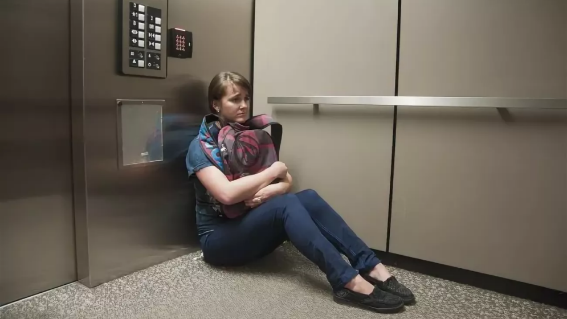 Підручник.
Сторінка
70
Сьогодні
Обговоріть одну з автономних ситуацій. Складіть п’ять найважливіших порад, які, на вашу думку, варто дати людині, яка опинилася в такій ситуації
30.11.2022
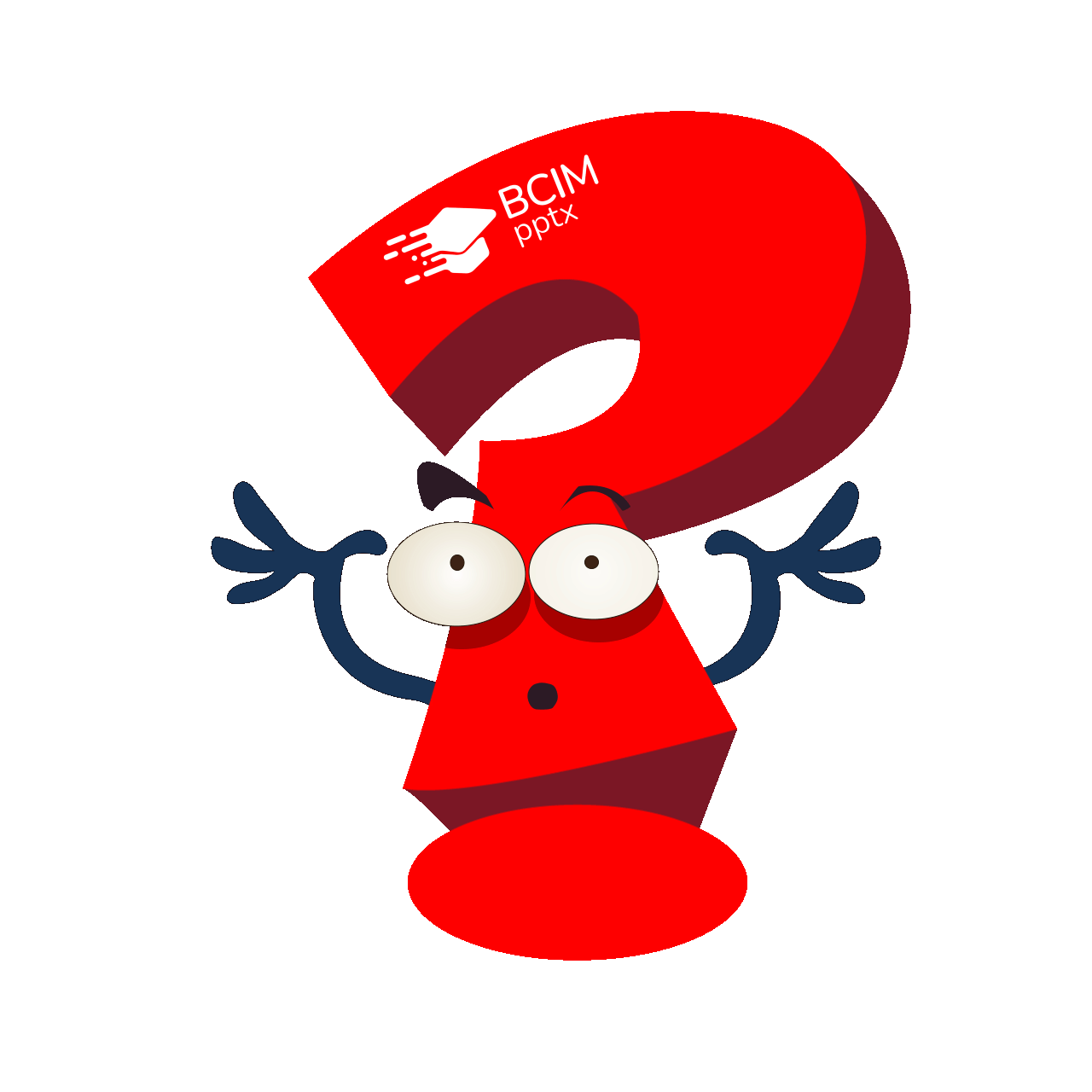 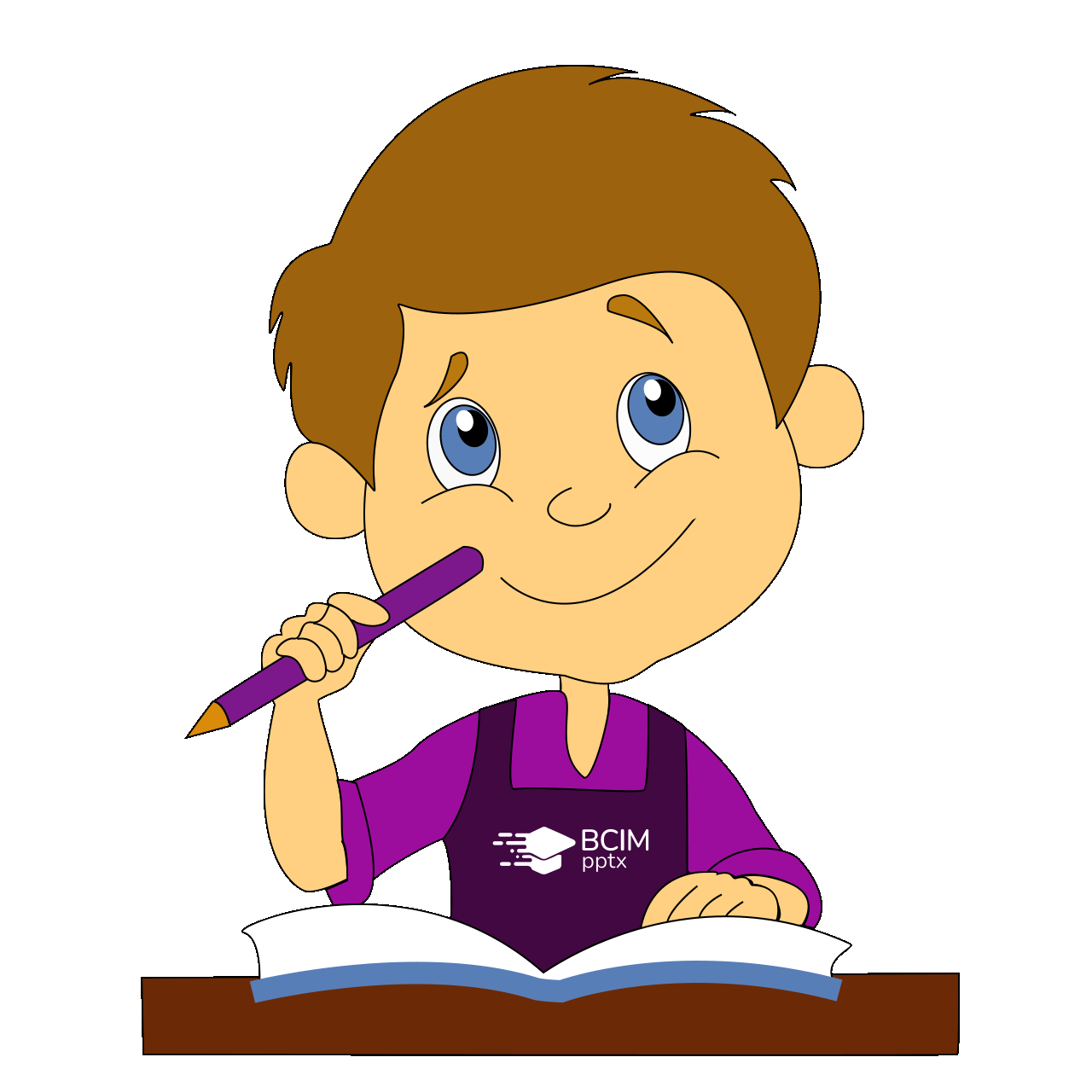 Підручник.
Сторінка
70
Сьогодні
Гімнастика для очей
30.11.2022
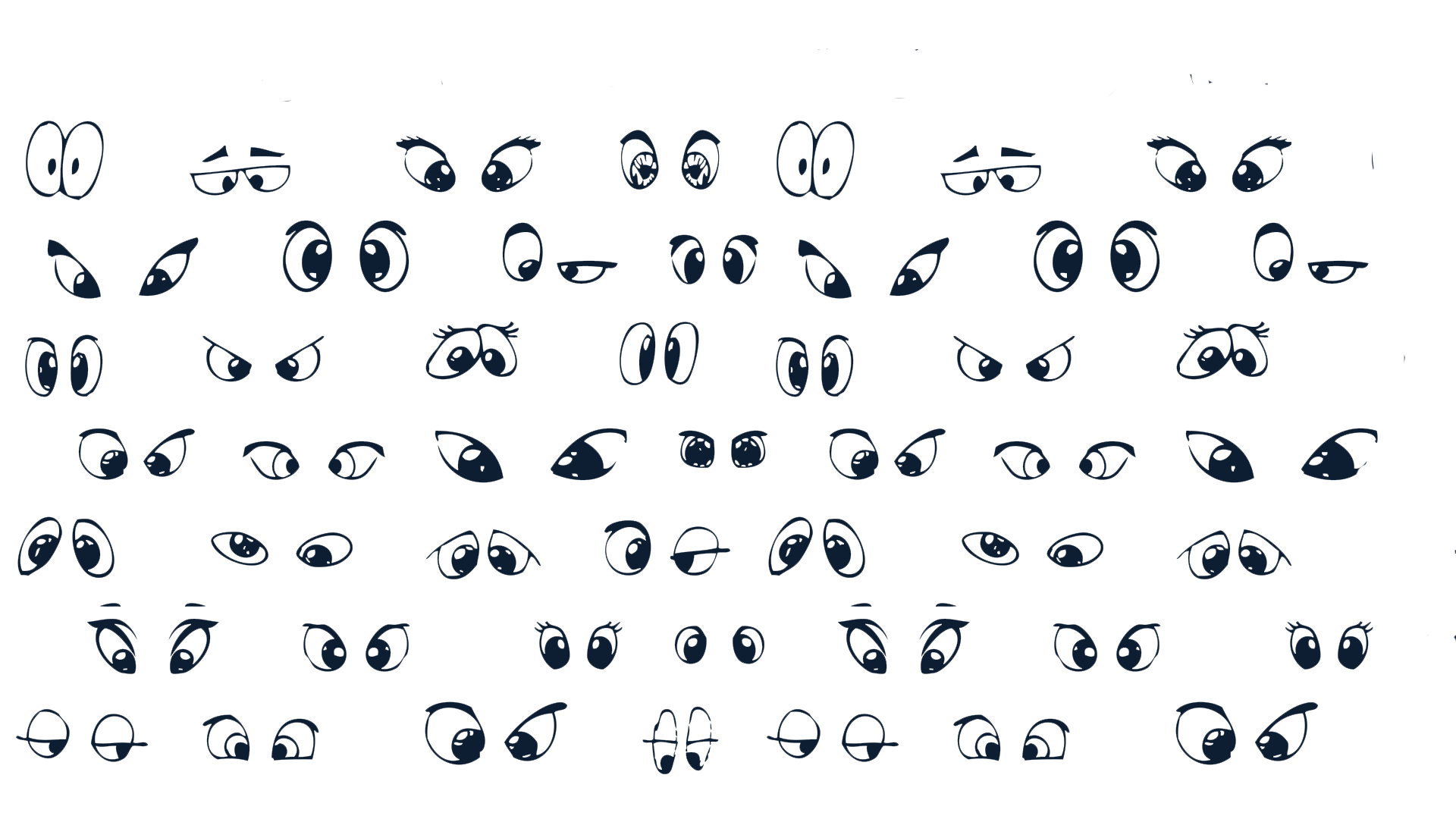 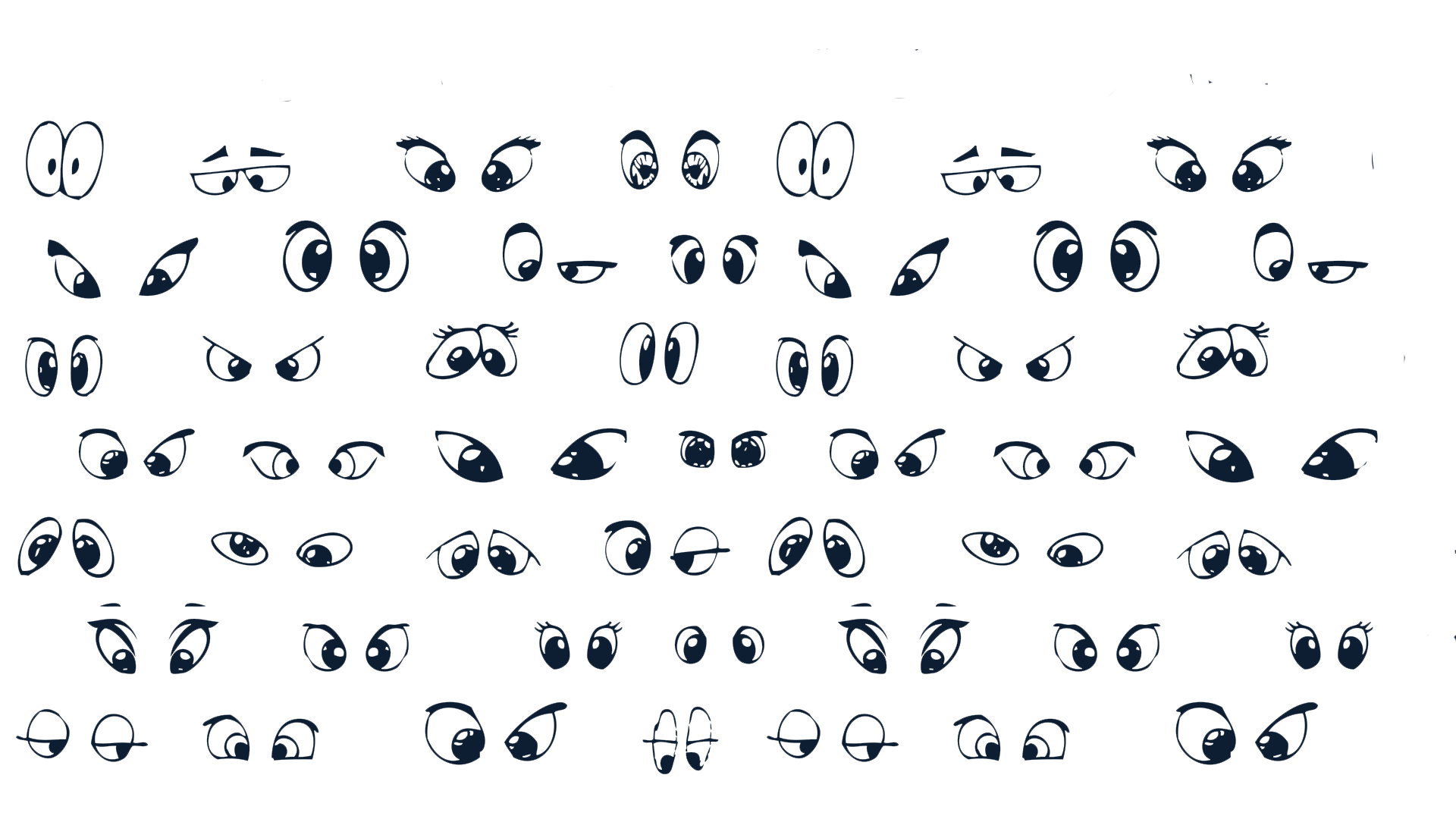 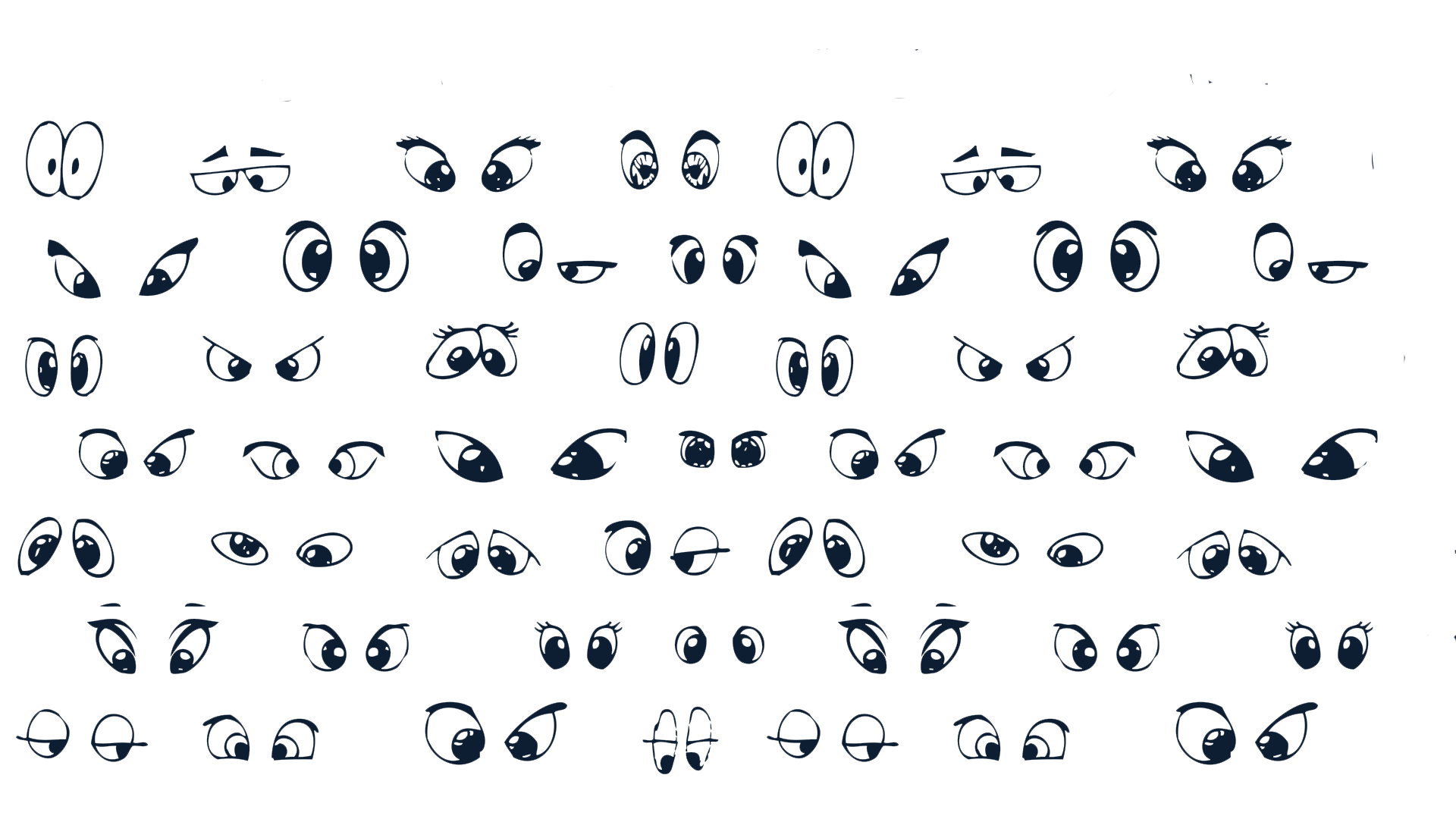 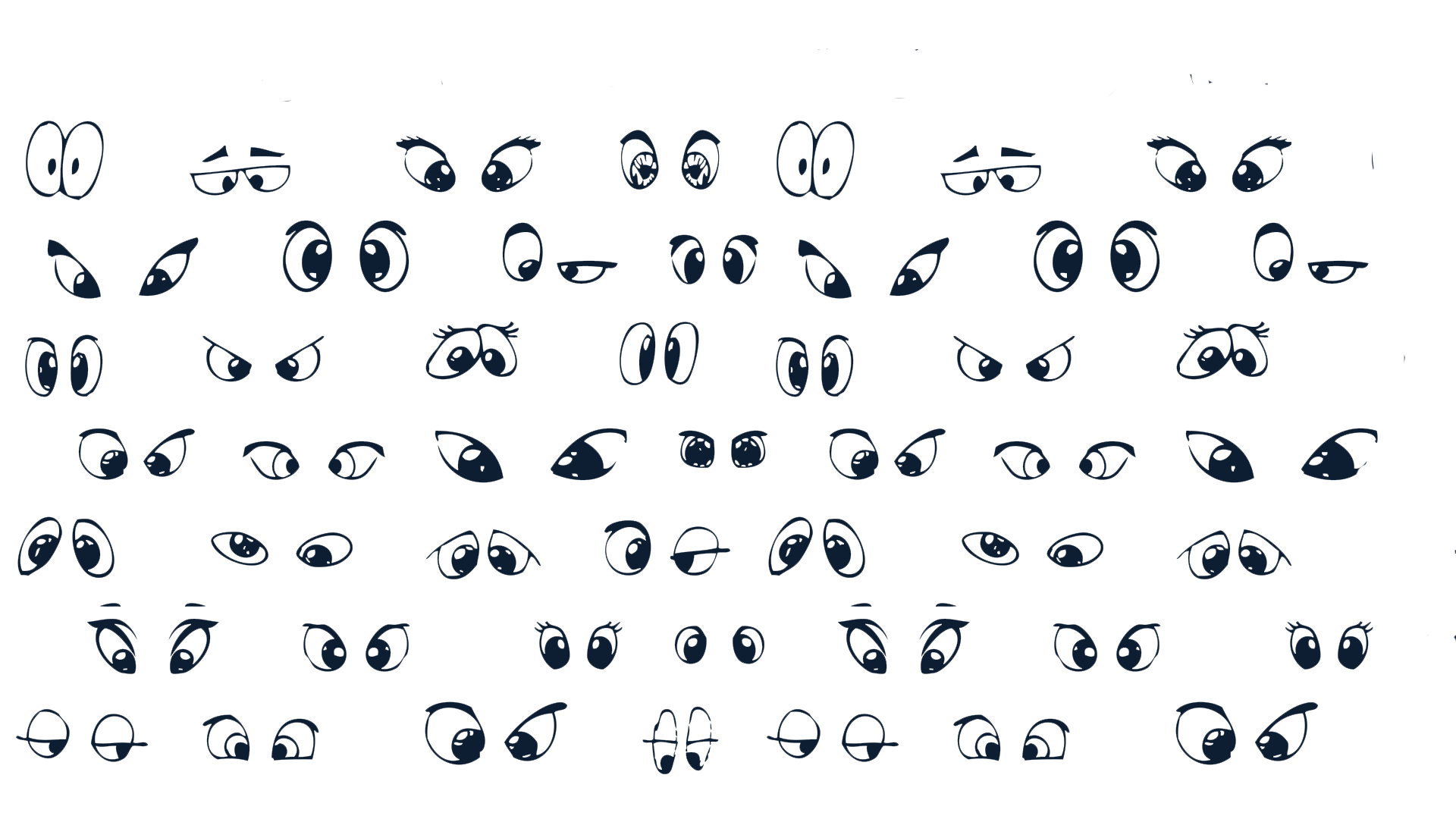 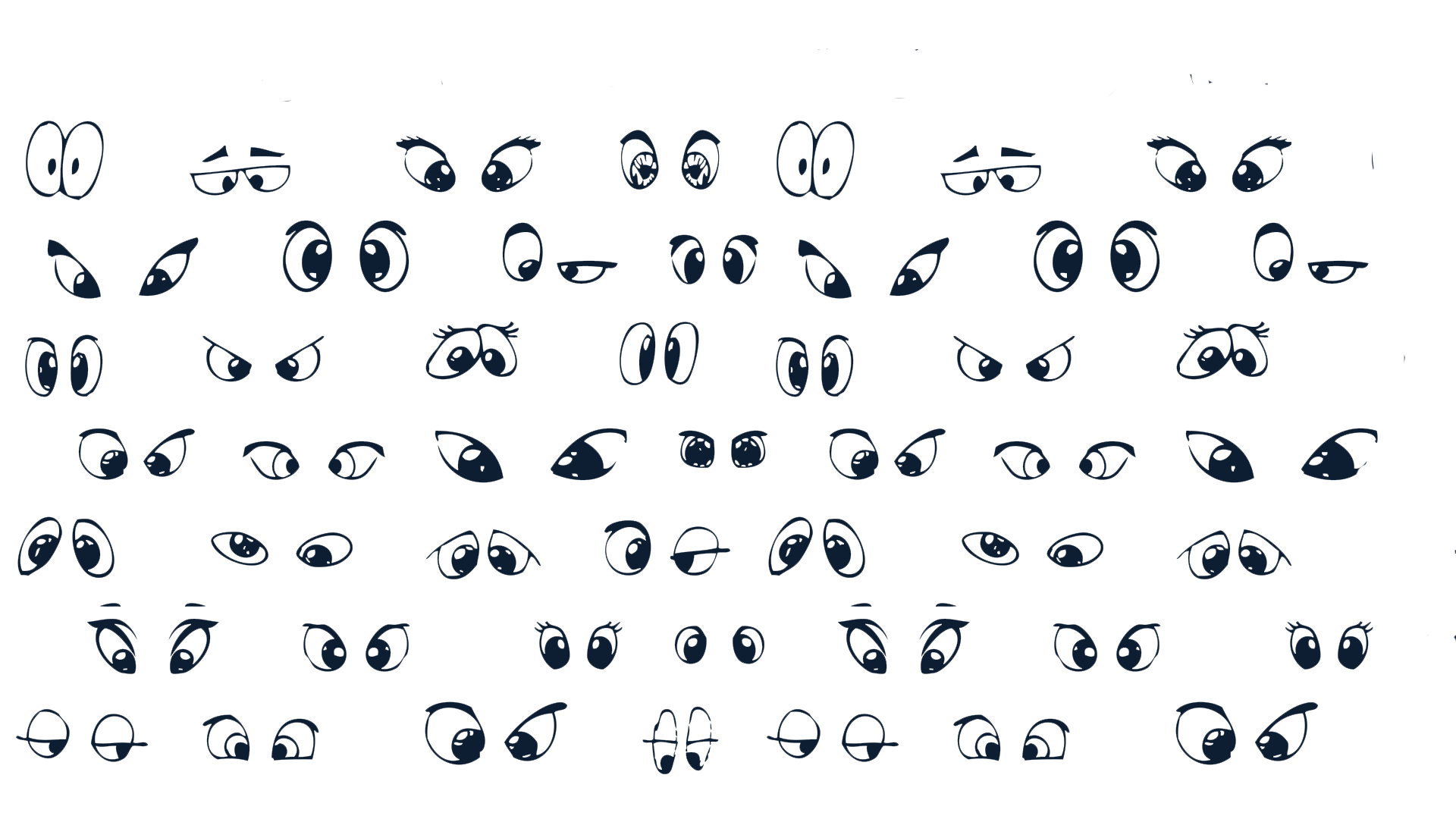 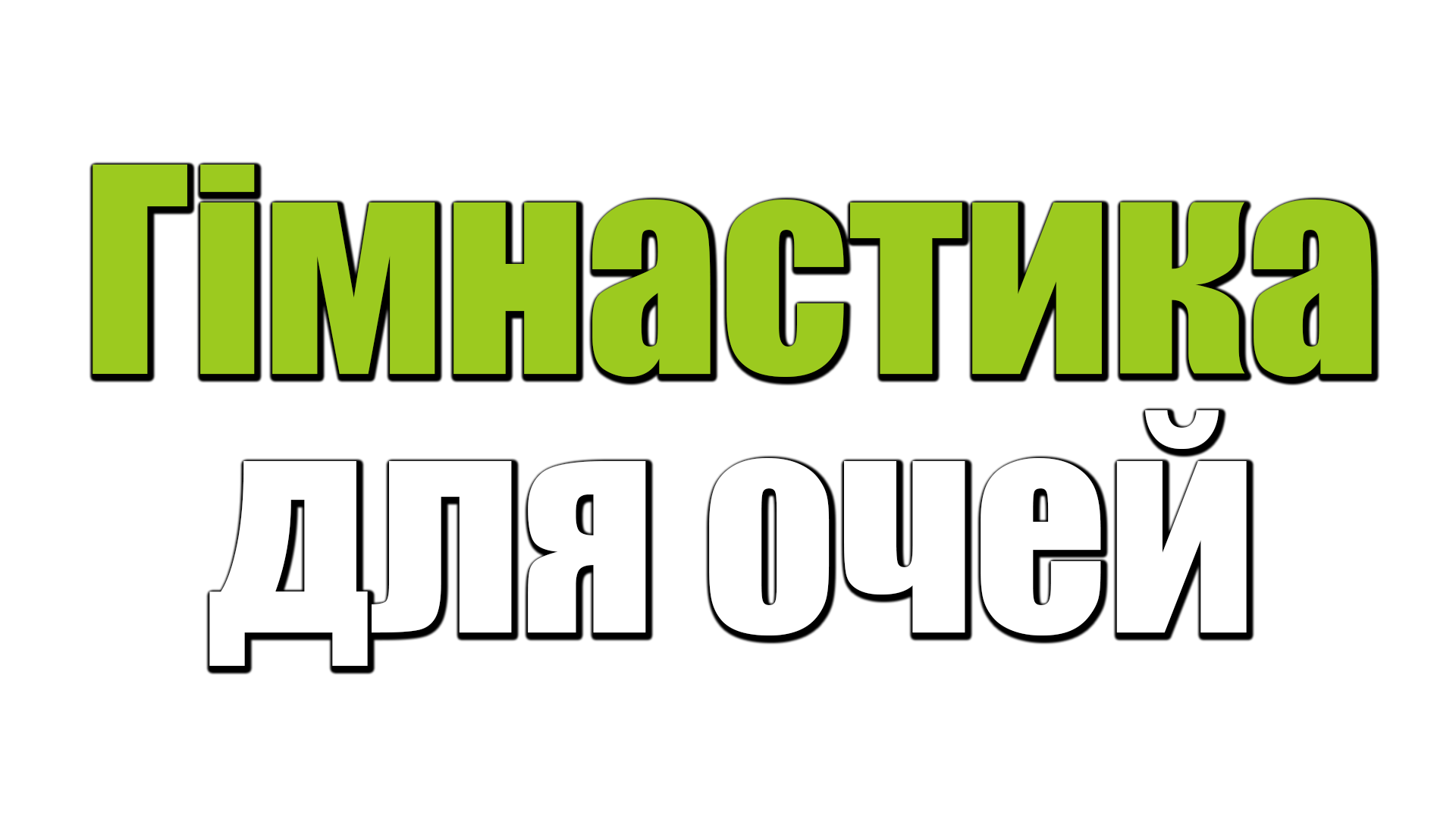 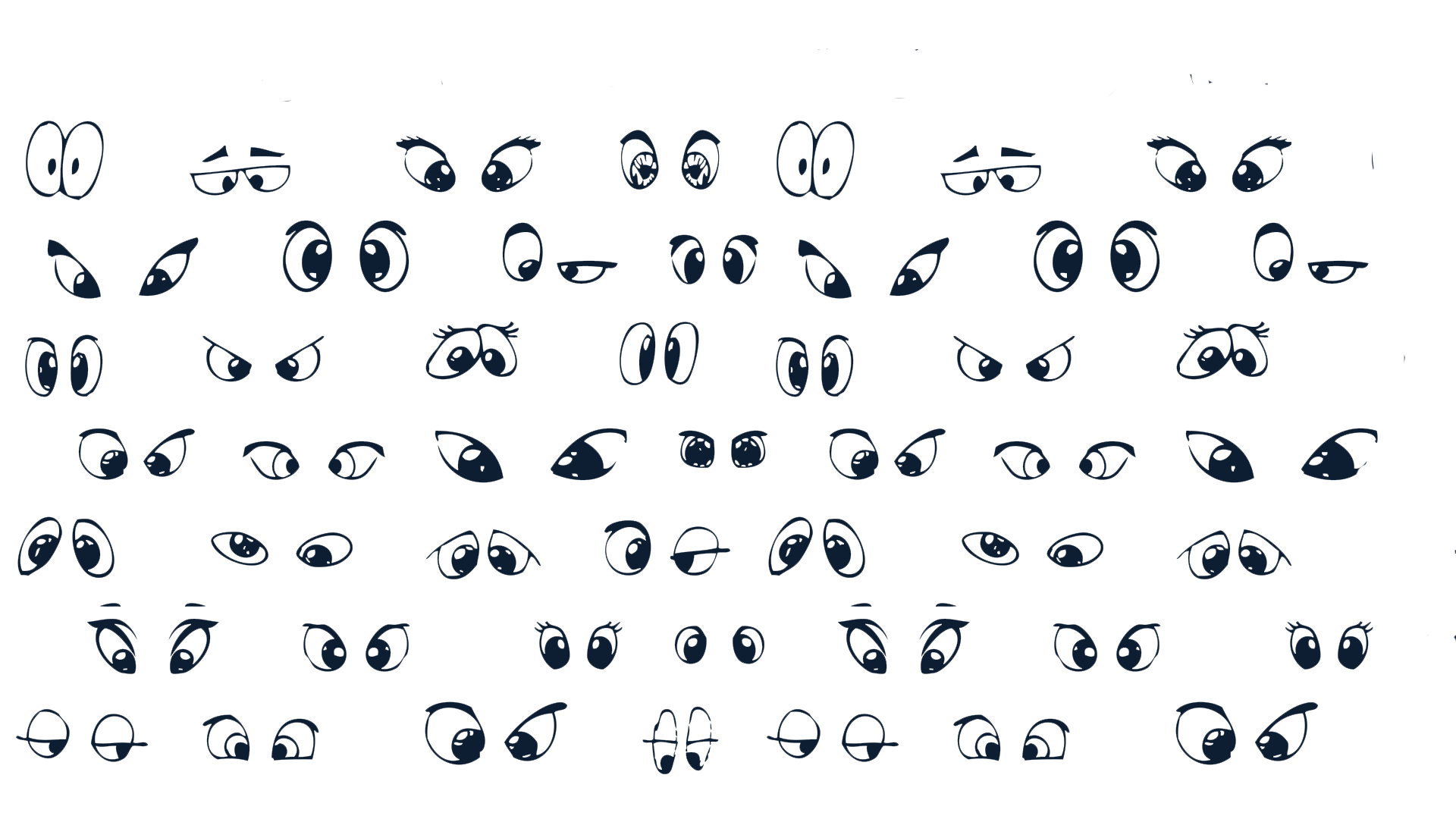 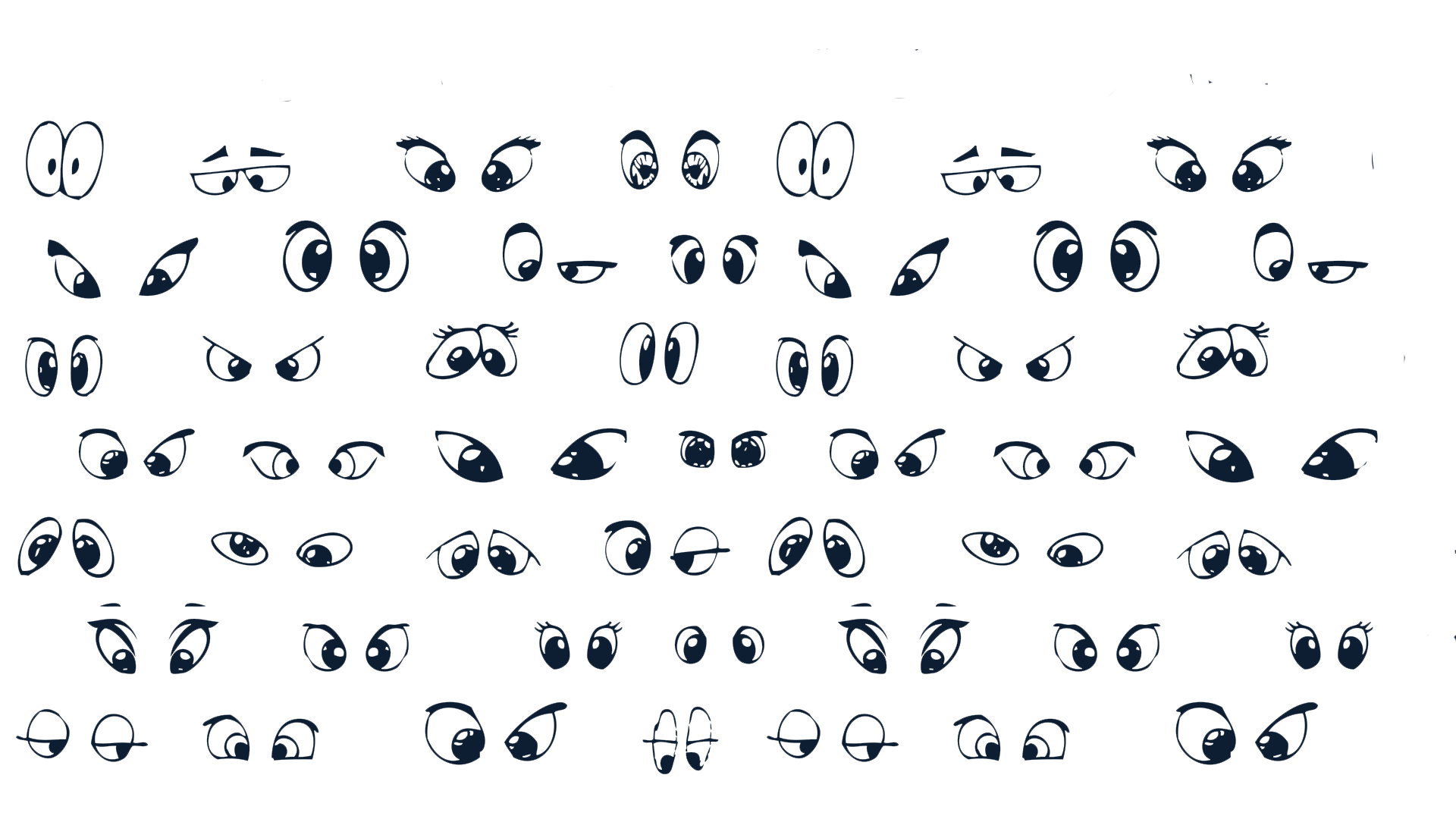 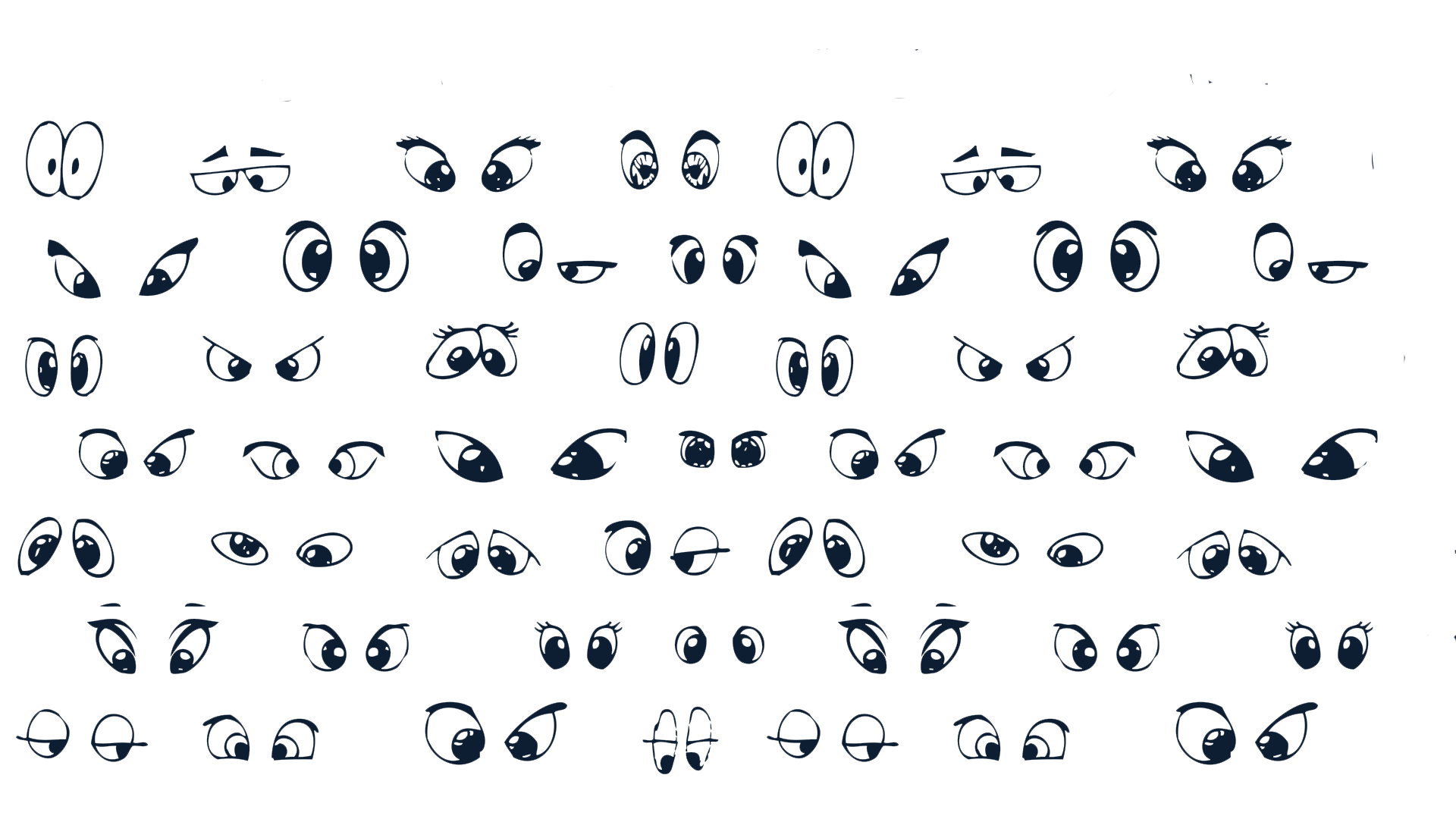 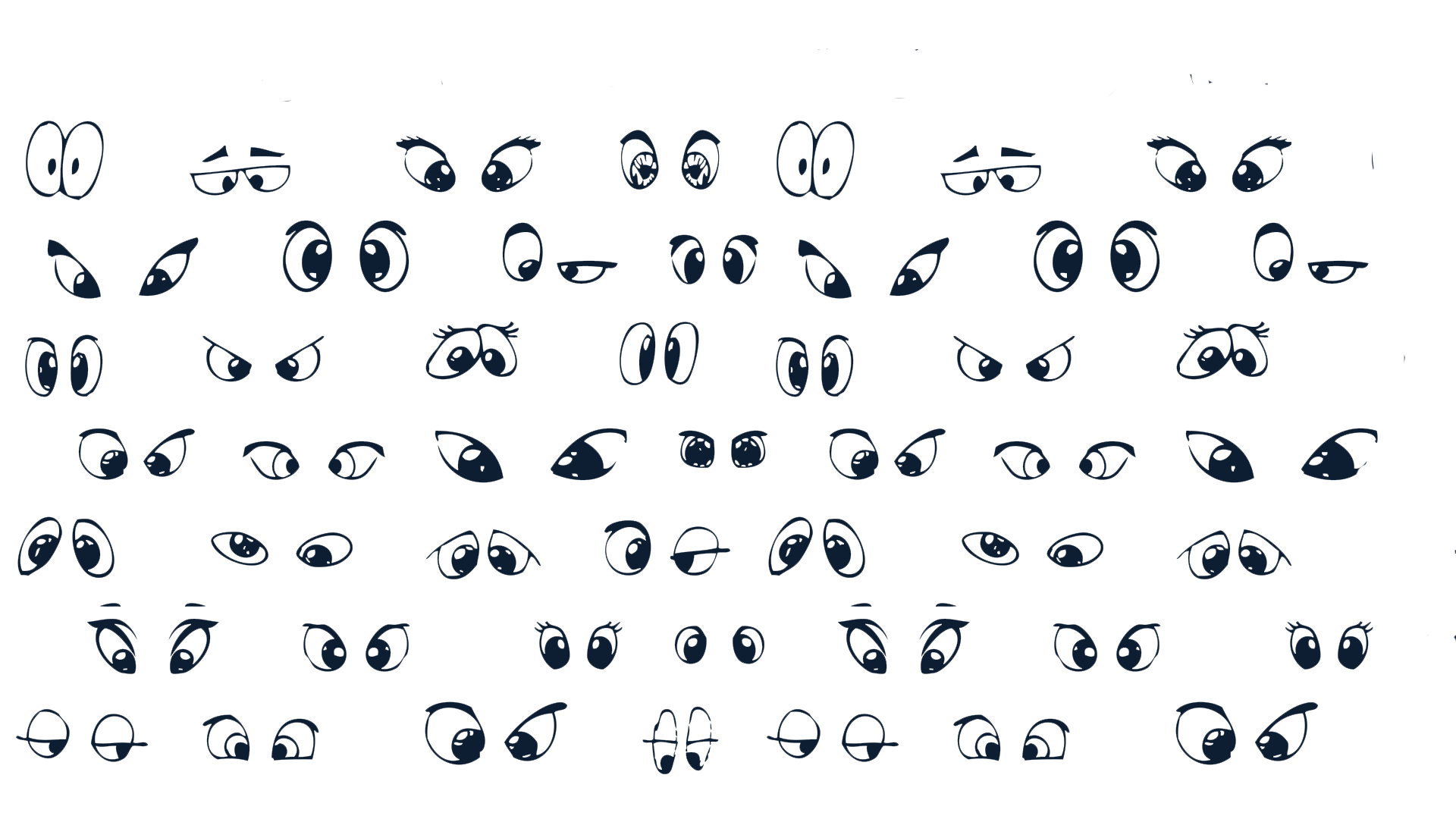 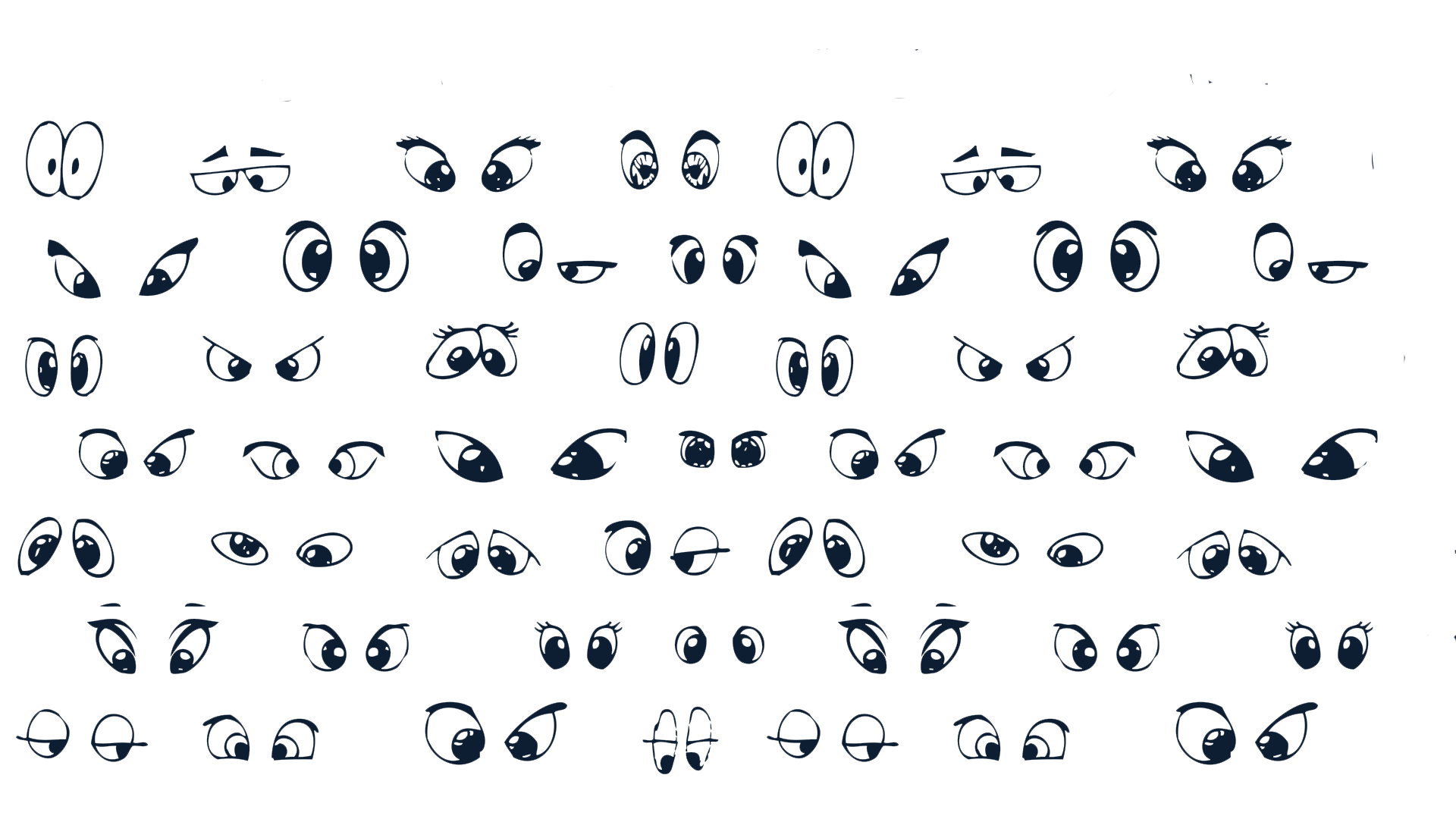 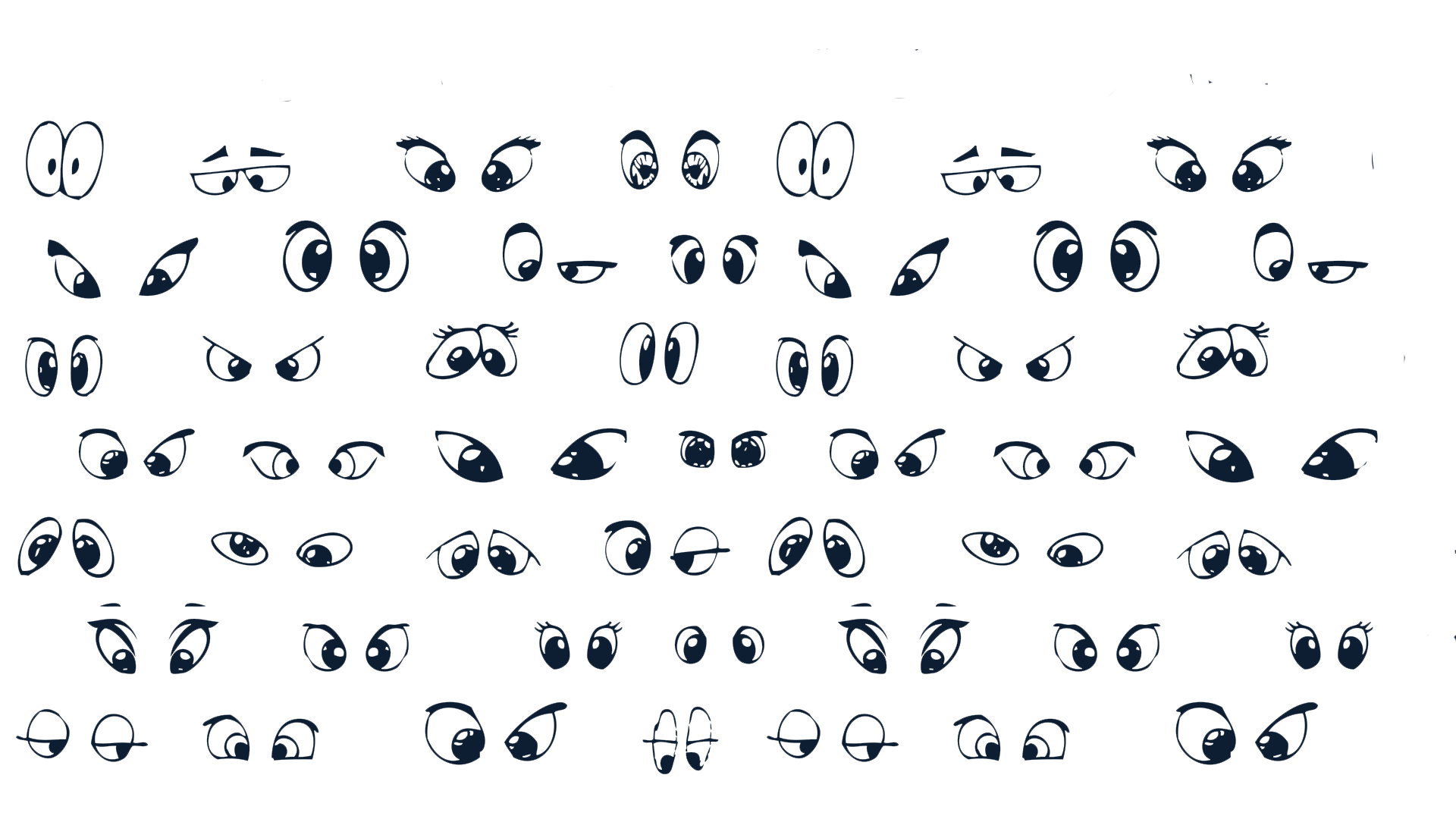 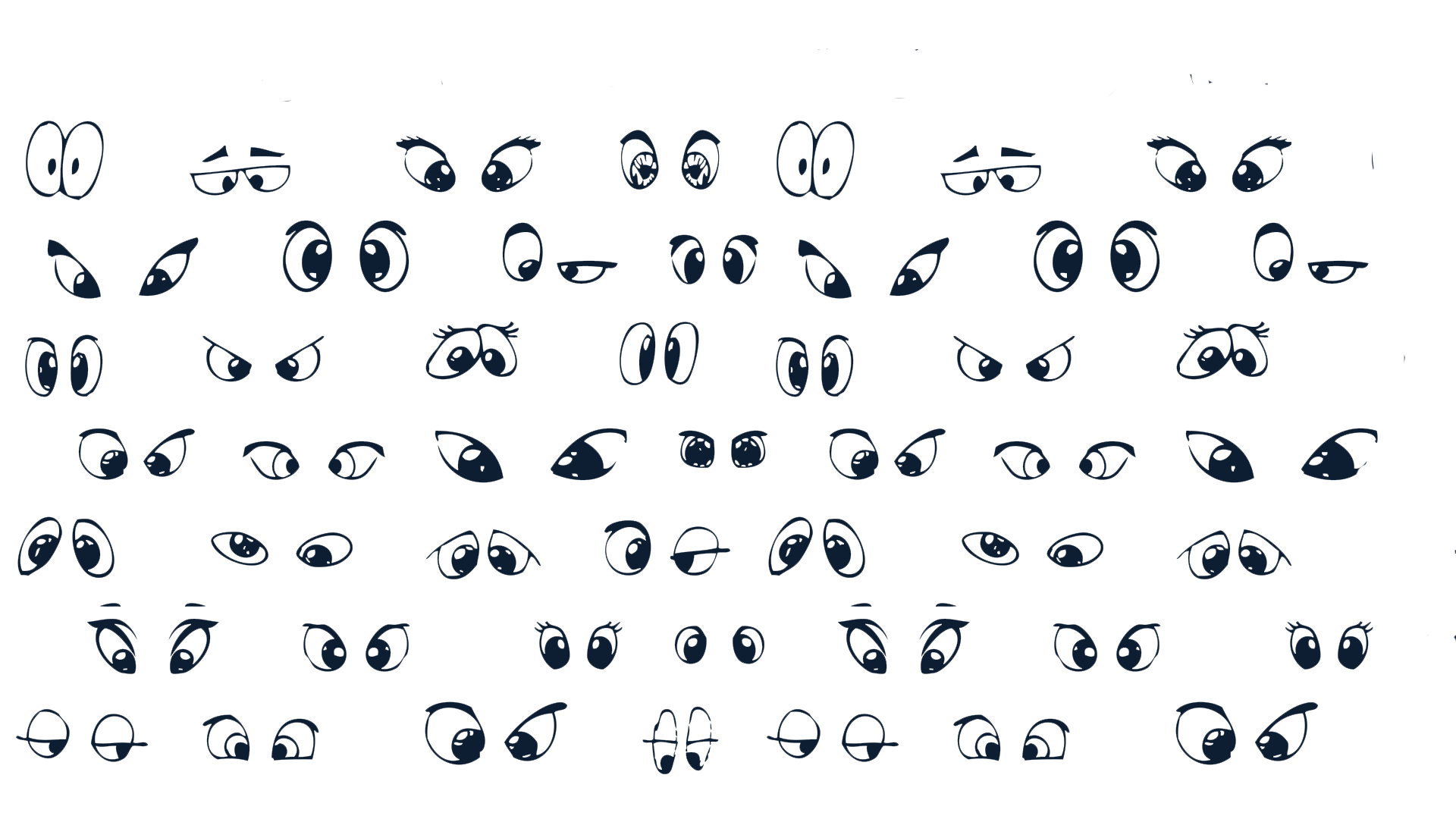 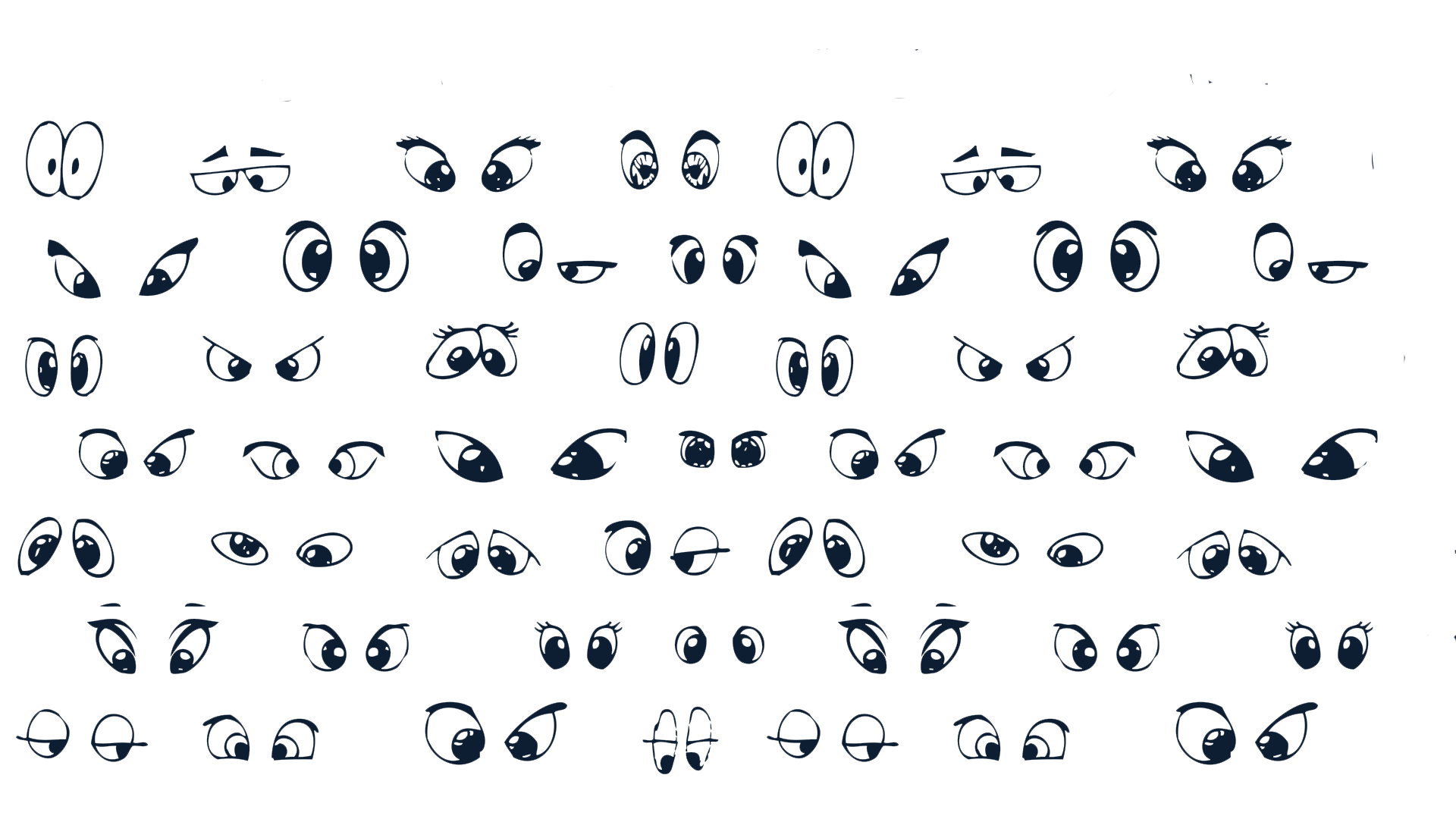 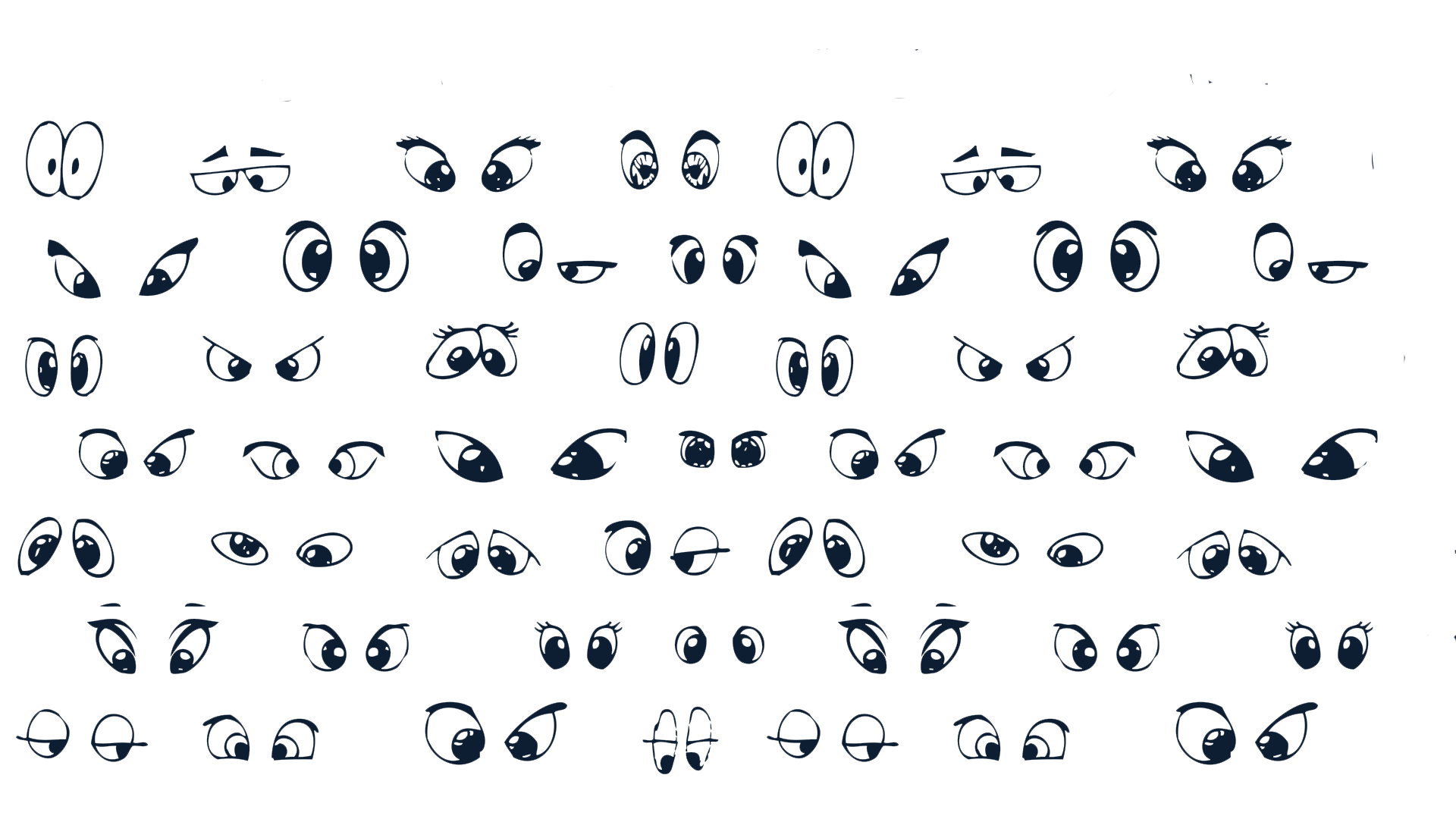 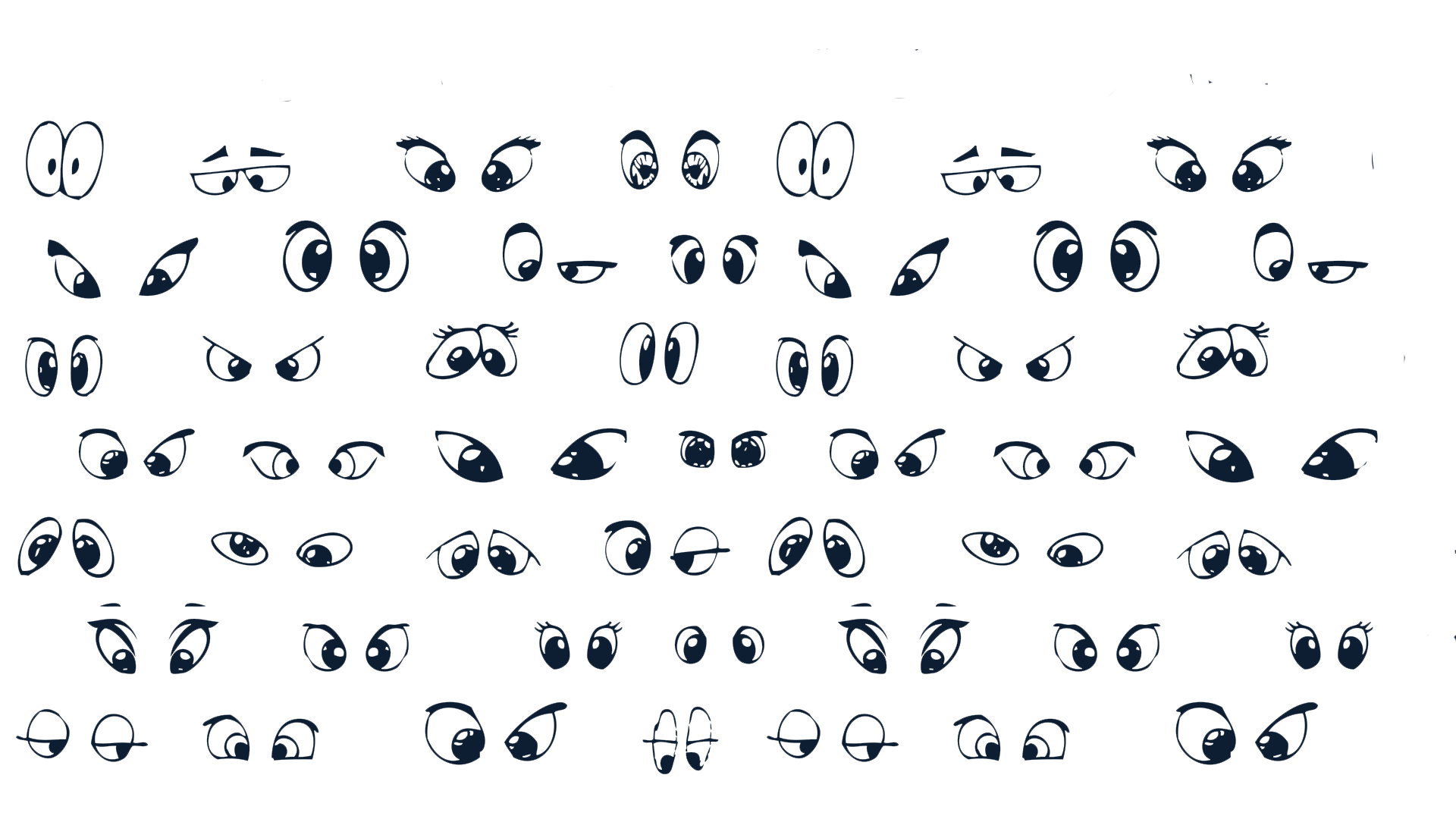 Сьогодні
Робота з підручником
30.11.2022
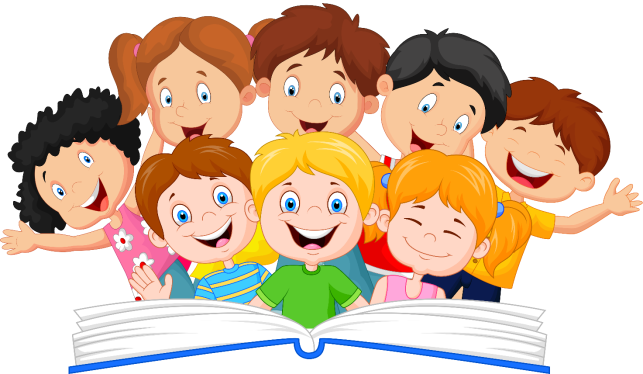 Підручник.
Сторінка
70
Сьогодні
Формула безпеки
30.11.2022
Дій, не
втрачай
надії
Намагайся
виконати
план
Поміркуй,
склади
план дій
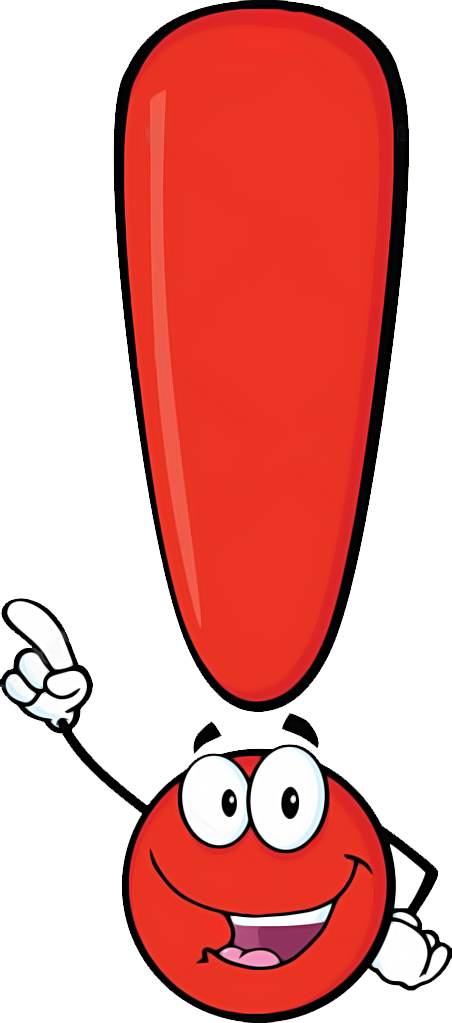 Оціни
ситуацію
і власні
можливості
Заспокойся,
опануй
себе
Підручник.
Сторінка
70
Людина – переможець в екстремальних ситуаціях
1972 рік
Команда Уругваю по регбі потрапила в авіакатастрофу
і 72 дні перебували в снігах гір.
Людина – переможець в екстремальних ситуаціях
1942 р. матрос англійського судна Линь Пен єдиний, хто вижив в після затоплення кораблю.

5 місяців один був в морі і залишився живим
Людина – переможець в екстремальних ситуаціях
Олександр Петрович Маресьев

Герой ІІ Світової війни 
Військовий льотчик

18 днів взимку шукав людей в лісі при пораненні обох ніг.
Сьогодні
Вправа «Трибуна думок»
30.11.2022
Назви основні правила, яких ти щодня дотримуватимешся в населеному пункті.
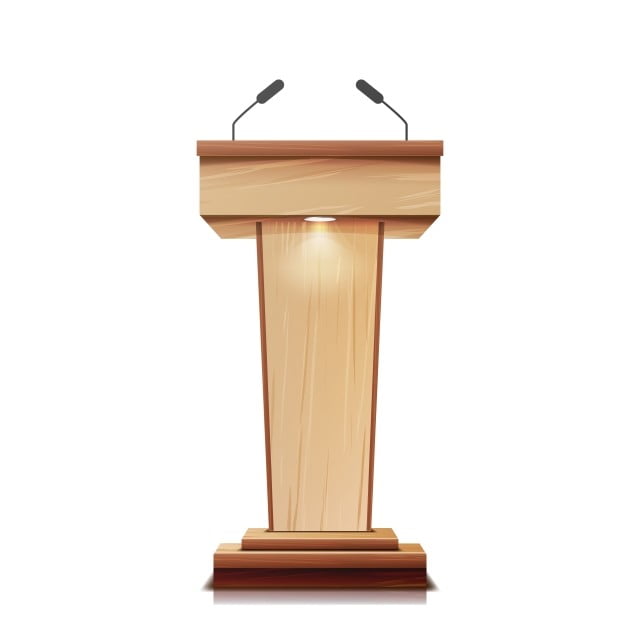 Підручник.
Сторінка
72
Сьогодні
Домашнє завдання
30.11.2022
Короткий запис в щоденник
с.69-71.
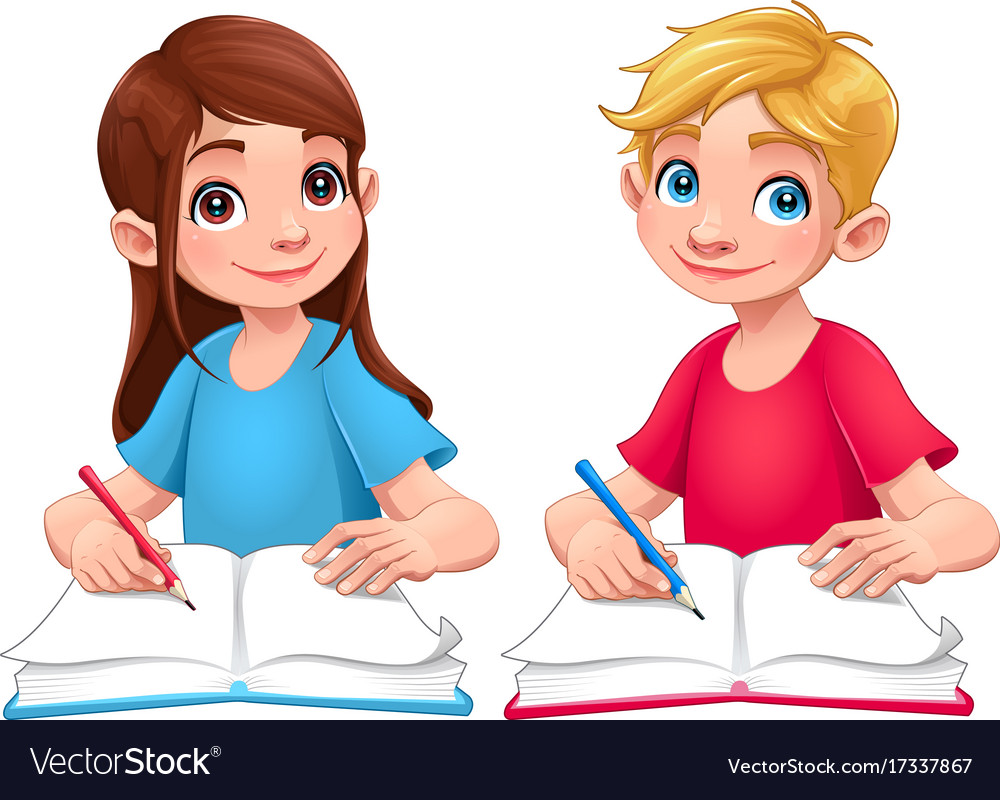 Сьогодні
Рефлексія «Запитання від віртуального друга»
30.11.2022
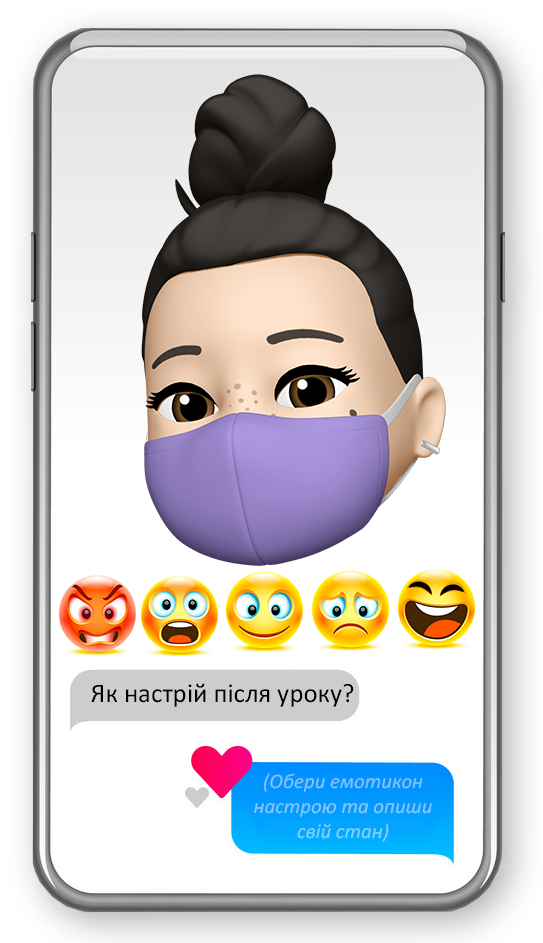 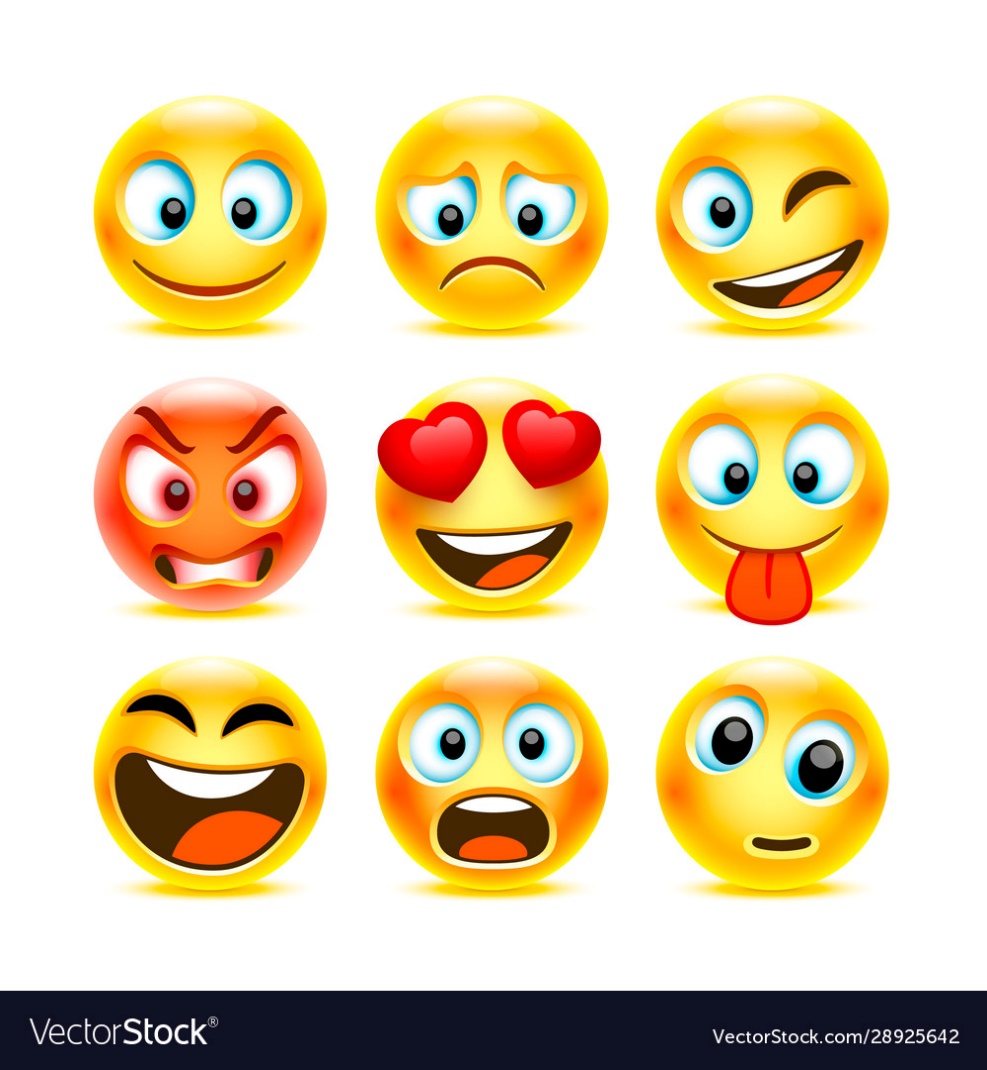 Мені заважали токсики!
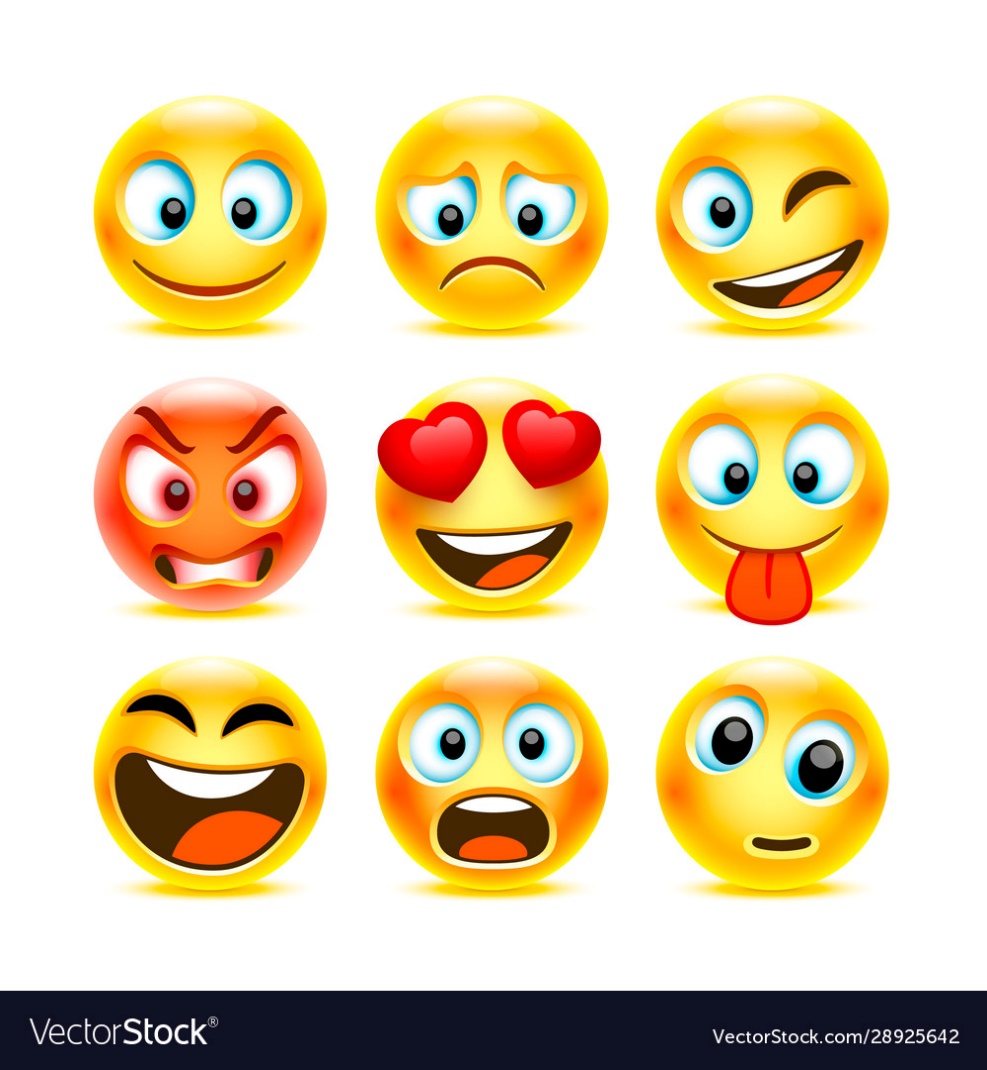 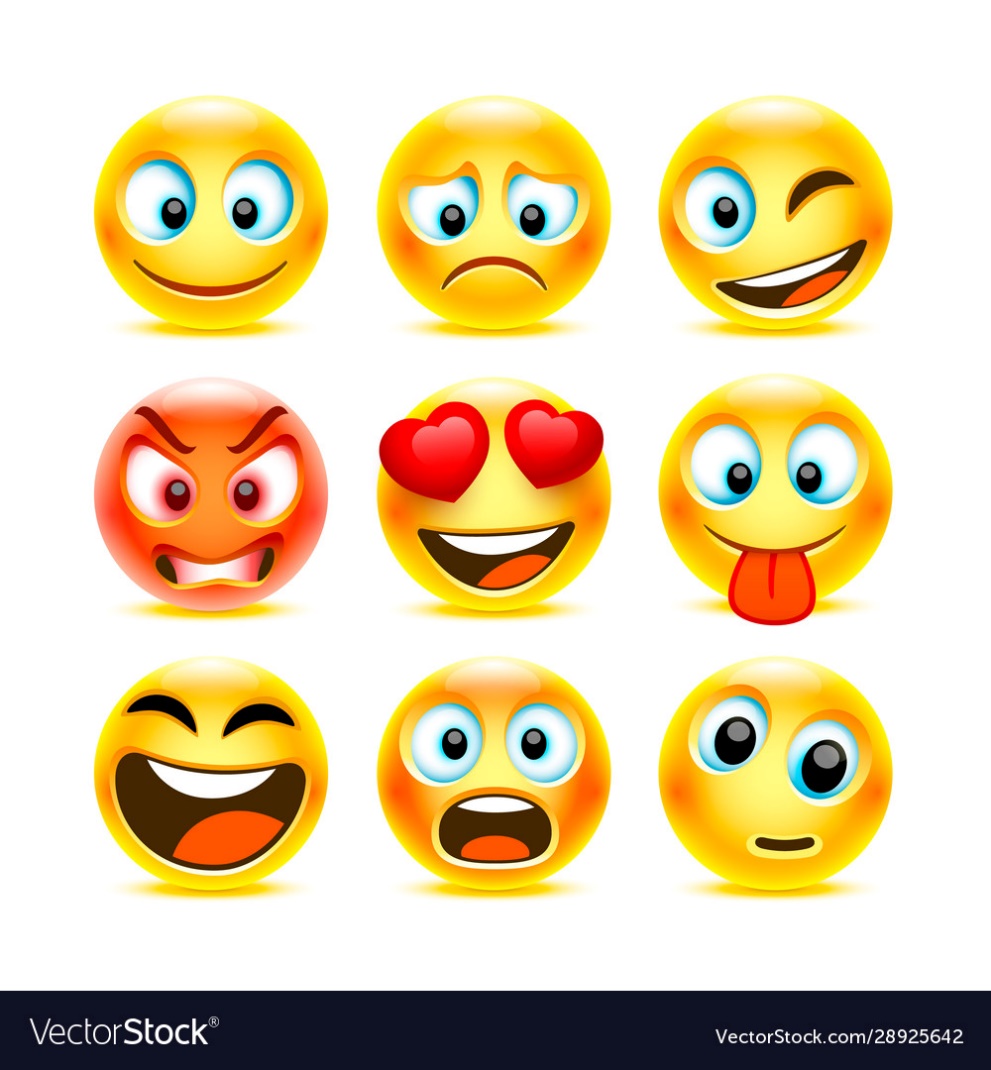 Вау! Нові знання – імба!
Доволі фаново вийшло.
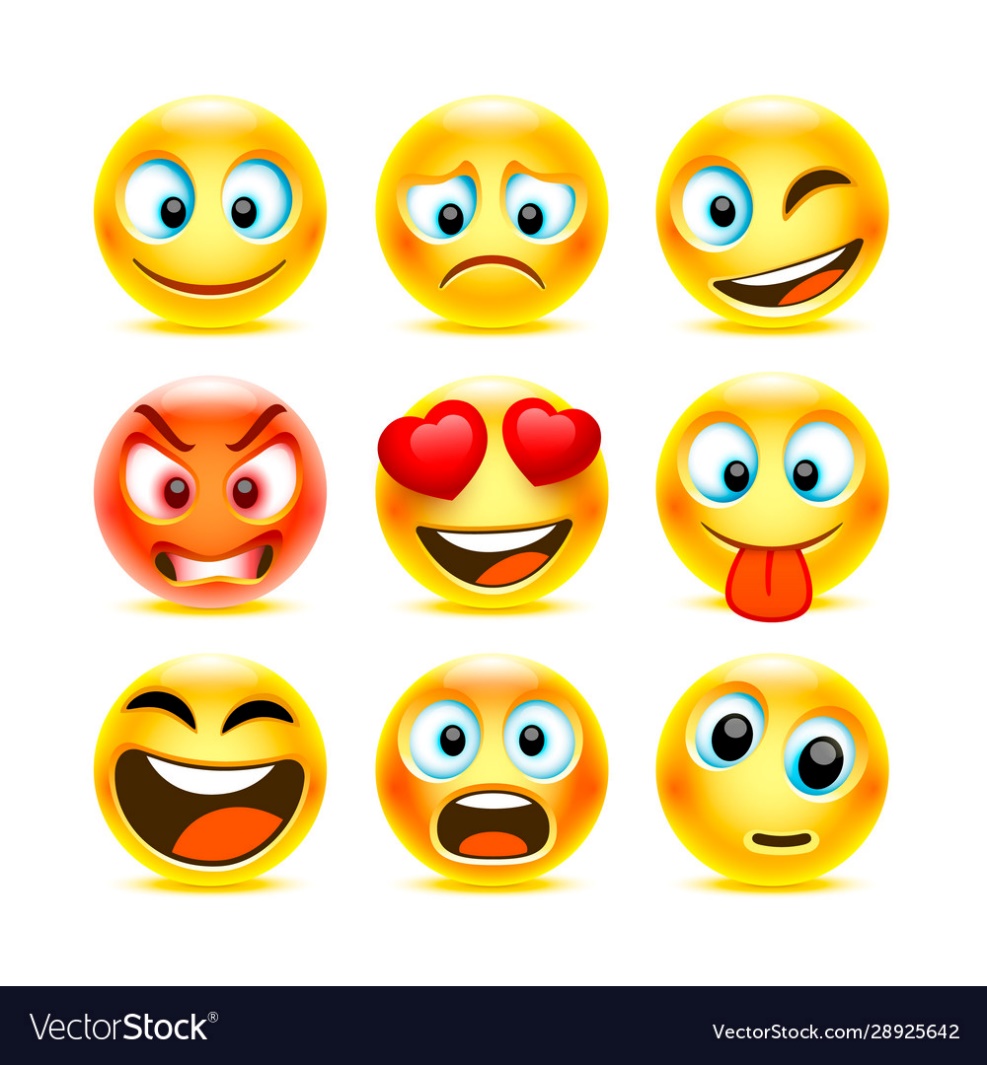 Якось це все зашкварно.
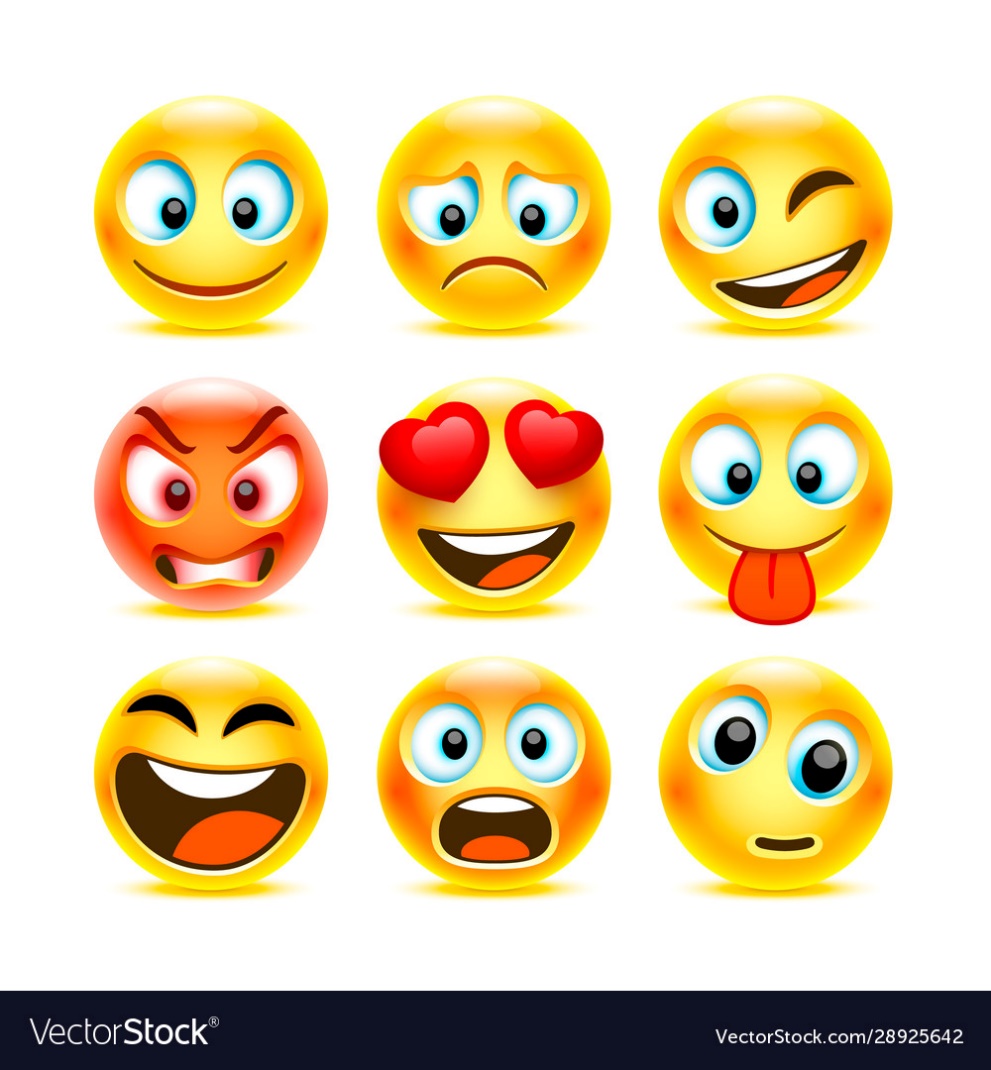 Вайб просто на висоті!